Муниципальное дошкольное образовательное учреждение детский сад №99
Здравствуйте, уважаемые посетители,
 педагоги образовательных организаций!
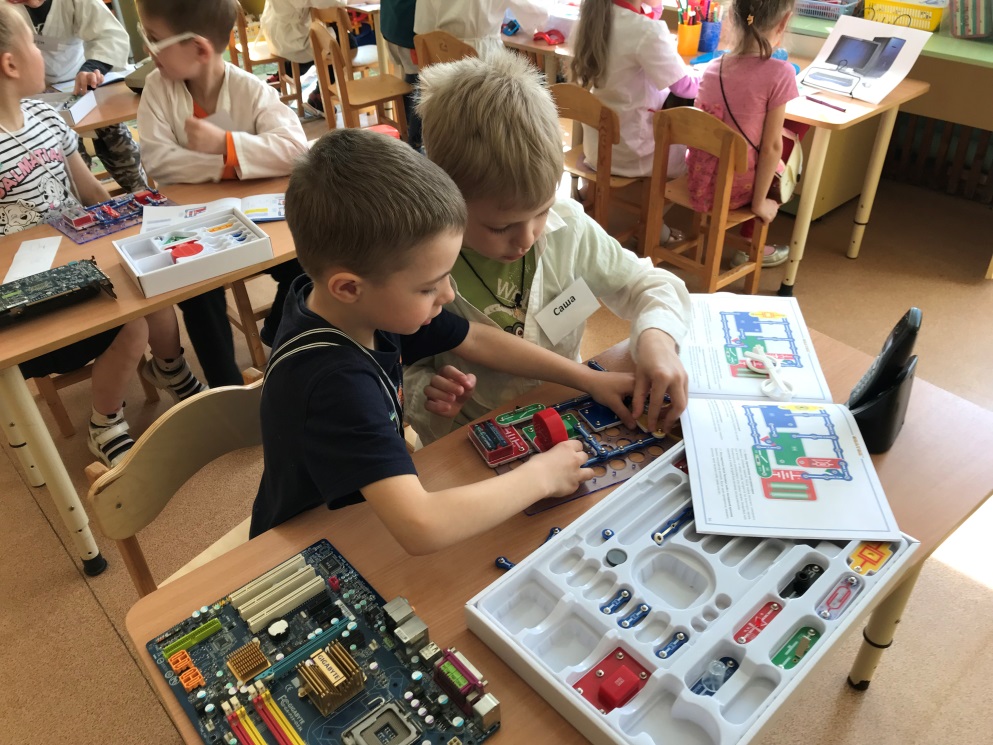 Мы рады возможности представить Вам
 свой опыт организации образовательной 
деятельности в детском саду № 99.
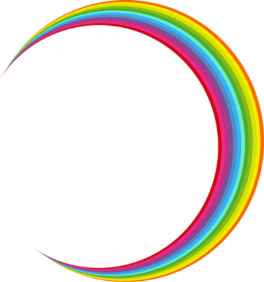 Муниципальное дошкольное образовательное учреждение детский сад №99
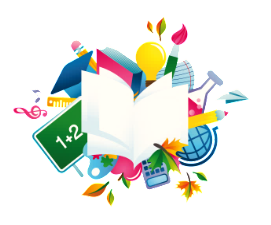 Педагогическая мастерская
«Коллаборация  педагогических  идей»
Цель: повышение профессионального мастерства педагогов-участников в процессе активного педагогического общения  по проблеме   развития и поддержки детской инициативы и самостоятельности детей.
120
Вопросы для обсуждения: — развитие детской инициативы посредством игровых технологий и техник, ориентированных на поддержку детской инициативы и самостоятельности; — взаимодействие детей и педагогов в процессе организации  совместной деятельности; — мастер — класс: целесообразность их проведения;
70
5
30
200
2009
2011
В ходе педагогической мастерской Вы не только познакомитесь с нашими опытом работы, но и сможете убедиться в его эффективности на практике. Надеемся, что наша мастерская позволит Вам идти в ногу с инновациями, сделать жить детей интересной и содержательной.
Название графика
Муниципальное дошкольное образовательное учреждение детский сад №99
Проблемный семинар
«Крутые практики социализации детей дошкольного возраста: рефлексивный круг и ситуация месяца»
Цель повышение профессионального мастерства педагогов-участников  в процессе формирования представления об особенностях реализации технологий социализации детей: рефлексивный круг и ситуация месяца.
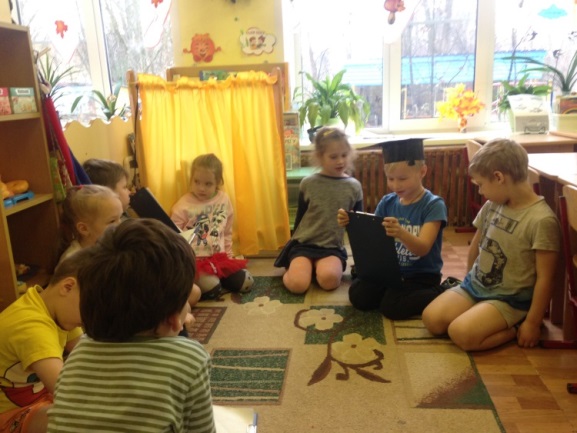 Форма организации: — представление опыта работы по реализации технологии «Ситуация месяца»; — мастер-класс «Рефлексивный круг».
В ходе семинара Вы познакомитесь с тем , как предоставить детям возможность проживания различных социальных ролей с целью полученных значимых образцов социального поведения посредством использования технологий социализации.
Если вы заинтересованы сделать  жизнь в своей группе очень интересной, насыщенной разнообразными идеями, предложениями,  рекомендуем 
посетить наш семинар!
Мы готовы к сотрудничеству!
Ждём Ваших заявок!
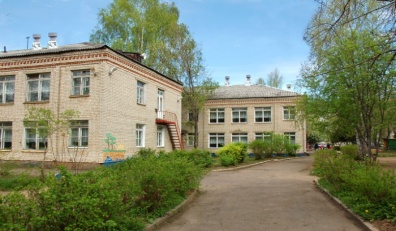 Муниципальное дошкольное образовательное учреждение 
детский сад № 99  
Наши контакты: телефон (4855)55-07-00
Е-mail – dou99.rybinsk@yarregion.ru